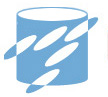 DBA InfoPower
Taking the Risk out of IT Operations™
Oracle Real Application Testing 
NOCOUG Fall Conference
Hanan Hit 
Director of Customer Support
Hanan.Hit@dbainfopower.com
Nov 13 2008
Agenda
Testing Intro
The need for database testing
Database Replay 
Workload Capture
Workload Pre Processing 
Replay Workload 
Analysis & Reporting
SQL Performance Analyzer 
Q&A
2
Why Test?
Do you really want to go live like this?
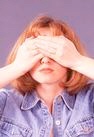 Test What?
Internally developed applications
Packaged Applications
even if you don’t posses the source code
Remote Services 
even if you don’t know anything about how the services were written
Business/Scalability Graphs
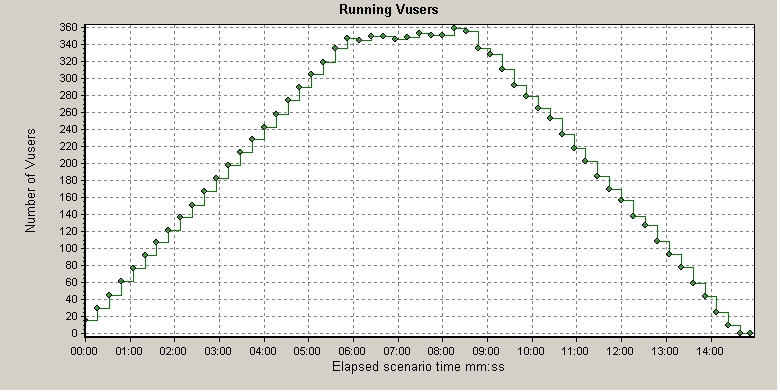 Value
Old
Value
New
The Need For Database Testing
Choose the right architecture – system changes are fact of life
Hardware
Software  
Deploy with confidence 
Get the system right at the first time, once and done
Validate functionality/performance under real-world conditions
Competitive Position
Remove dependence of test cases on UI design
Cut Test-Debug-Fix cycle time
Apply a patch etc.
Reduce testing and validation expense (both time and money )
Low success rate 
Causes of low success rate – Inability to test with real world production workloads
What is Real Application Testing?
New database option available with EE only
Includes two new features
Database Replay (DB Replay)
SQL Performance Analyzer (SPA)
SQL Tuning Set (STS) functionality is shared between Real Application Testing option and EM Tuning Pack
Advance functionality requires additional packs
Diagnostic Pack for DB Replay
Tuning Pack for SPA
Price  - Very Good Question ($11,500 per processor or $230 per named)
7
Value Proposition
Value
Reduces testing cost (Cheaper) 
Improves testing quality
Business Benefit
Faster technology adoption (Faster) 
Lower risk (Better)
Solution for the Agile Business
Database Replay
Recreate actual production database workload in test environment
Identify, analyze and fix potential instabilities before making changes to production
Capture Workload in Production
Capture full production workload with real load & concurrency info
Move the captured workload to test system
Replay Workload in Test
Make the desired changes in test system
Replay workload with production load & concurrency
Honor commit ordering
Analyze & Report
Errors
Data divergence 
Performance divergence
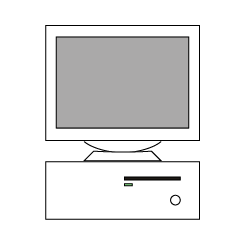 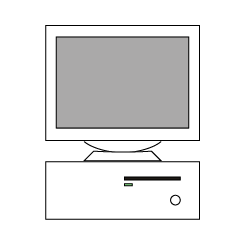 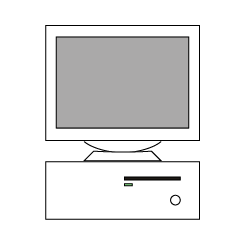 Client
Client
Client
…
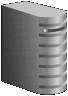 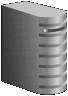 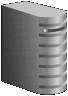 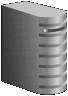 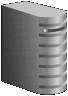 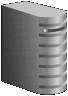 Database Replay: Supported Changes
Changes Unsupported
Middle Tier
Changes Supported
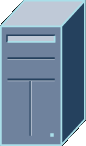 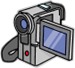 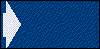 Database Upgrades, Patches
Schema, Parameters
RAC nodes, Interconnect
OS Platforms, OS Upgrades
CPU, Memory
Storage
Etc.
Recording of External Client Requests
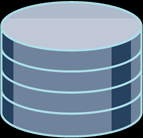 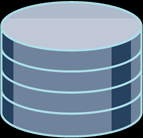 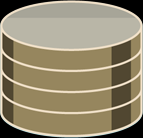 Storage
Database Replay Overview
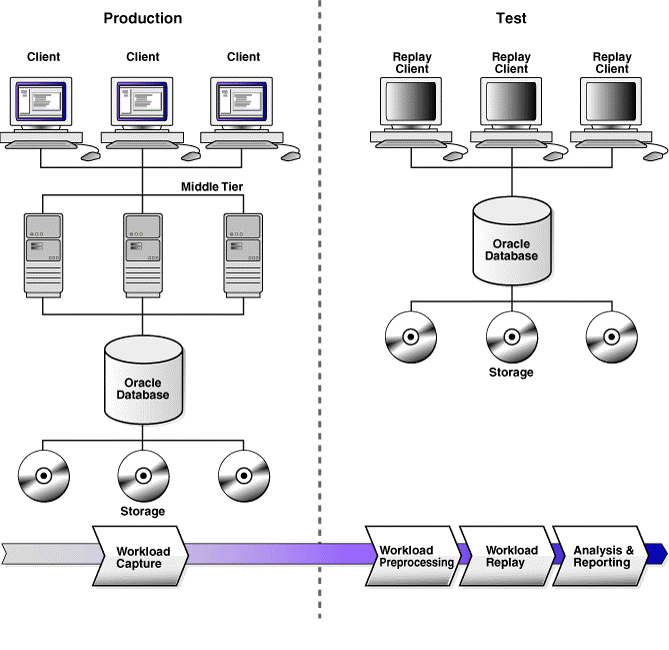 Database Replay: Typical Configuration
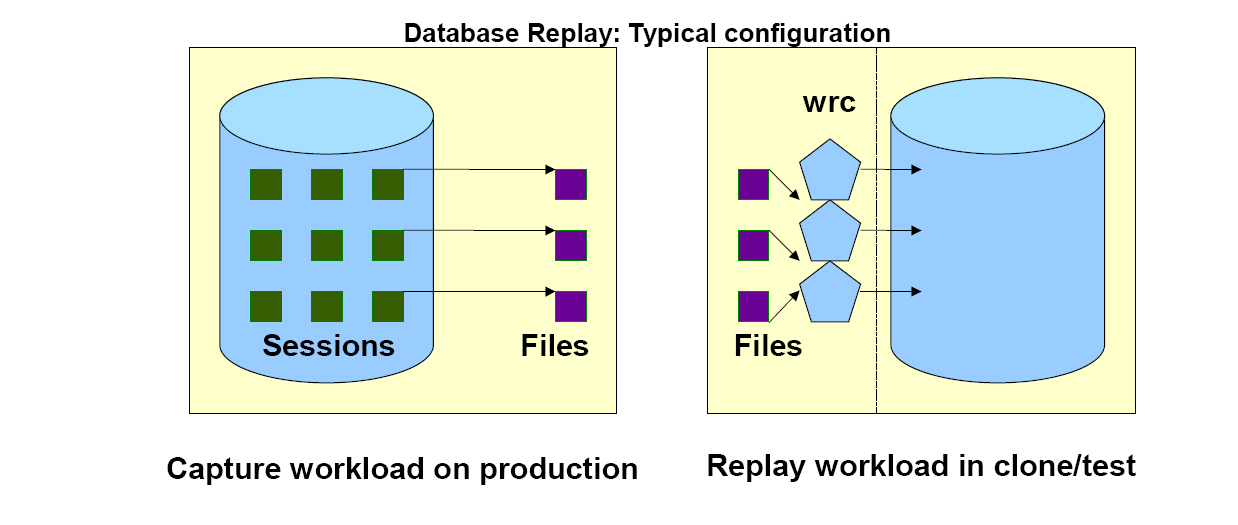 Workload Capture
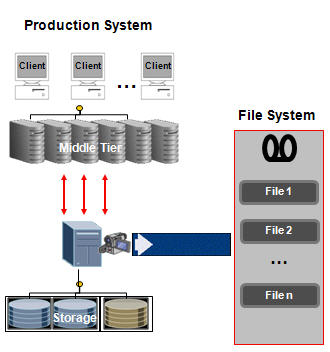 All external client requests captured in binary files
System background, internal activity excluded  
Minimal performance overhead for capture  
For RAC, shared and local file system supported
Specify interesting time period for capture, e.g., peak workload, month-end processing, etc.
[Speaker Notes: Overhead
Performance Overhead for TPCC is 4.5%
Memory Overhead : 64k/session]
Workload Capture Steps
Create a directory in order to save the captured files: 
mkdir–p /home/oracle/api_dir
create directory API_DIR as ‘/home/oracle/api_dir’
Add Limits to the capture load
In SQL*Plus (As system)
begin
dbms_workload_capture.ADD_FILTER(fname=> 'NO_SYS' ,  FATTRIBUTE=> 'USER', FVALUE=> 'SYS');
dbms_workload_capture.ADD_FILTER(fname=> 'NO_SYSTEM' , FATTRIBUTE=> 'USER' , FVALUE=> 	'SYSTEM');
 dbms_workload_capture.ADD_FILTER(fname=> 'NO_SYSMAN' , FATTRIBUTE=> 'USER' , FVALUE=> 'SYSMAN‘
dbms_workload_capture.ADD_FILTER(fname=> 'NO_SCOTT' , FATTRIBUTE=> 'USER' , FVALUE=> ‘SCOTT');
	   end;
Shutdown and startup restrict the Prod DB (Not mandatory)
Workload Capture Steps Cont.
Start the Capture 
	begin
dbms_workload_capture.start_capture(name=> 'CAPTURE-TSTDB01-20080306101900' , dir=>'API_DIR', AUTO_UNRESTRICT=> TRUE , DURATION=> NULL);
	end;
Run load on the system 
Finish the Capture 
	begin
	 	dbms_workload_capture.finish_capture();
	end;
Identify the ID of the capture
select  id , name , directory, start_time , end_time , status , duration_secs, dir_path from dba_workload_captures where rownum < 2 order by id desc ;
Workload Capture Steps Cont.
Export the AWR Report – Make sure not to Flashback 
begin
DBMS_WORKLOAD_CAPTURE.EXPORT_AWR(capture_id => <cap ID from previous step>);
end;

Copy the Captures files to the test machine
		scp * oracle@192.168.1.61:/home/oracle/api_dir
Workload Capture Steps Cont.
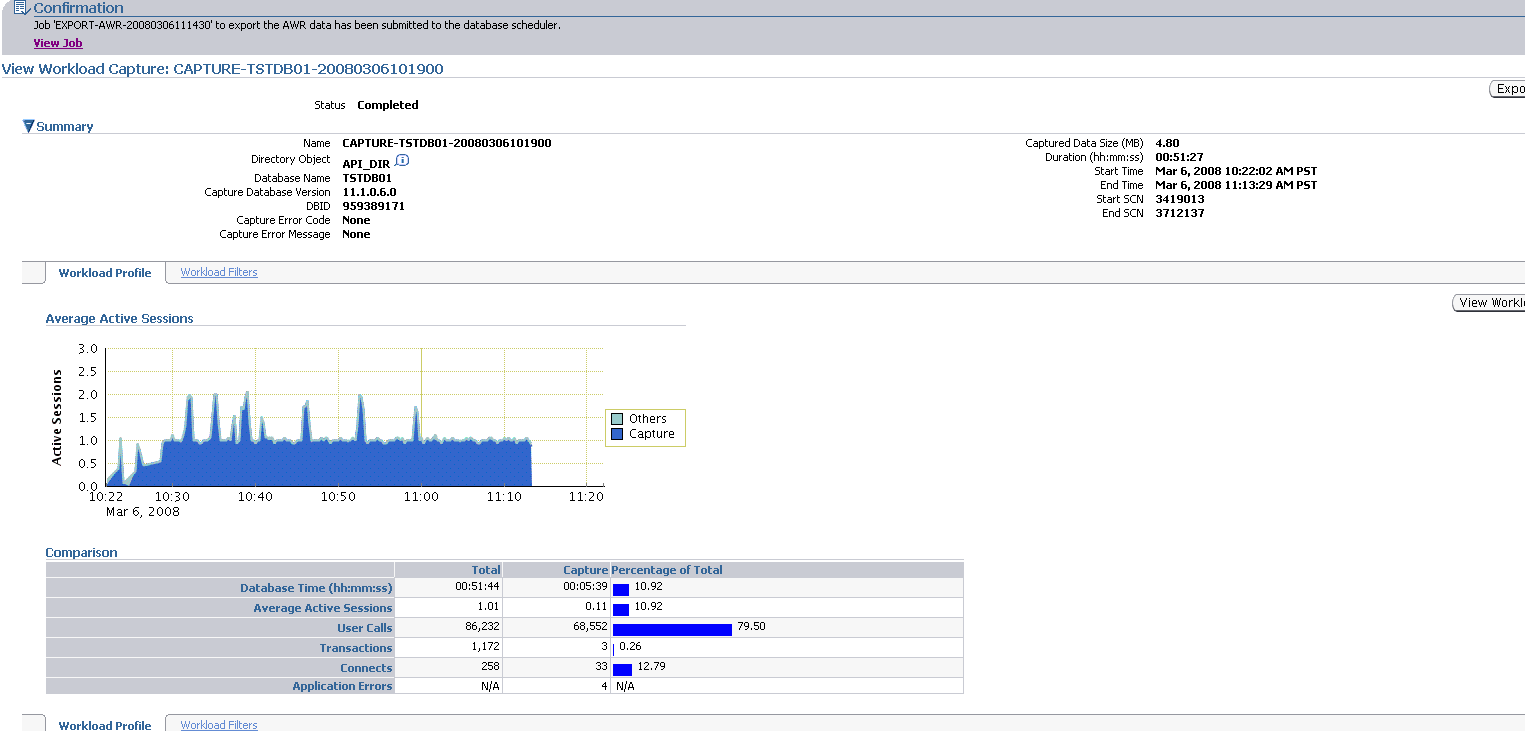 Capture Options
Workload can be filtered to customize what is captured
Filter Types
Inclusion Filters: specifies which sessions should be captured
Exclusion Filters: specifies which sessions should NOT be captured
Filter Attributes
Workload capture can be filtered using any of the following session attributes
User
Program
Module
Service
Session ID
Workload capture can be run on-demand or scheduled to run at later time
Workload Pre-Processing
Set up test system 
Logically similar data as production
Use RMAN to physically restore production DB from backup
Use Snapshot standby
Use imp/exp, Data Pump, etc.
Keep in mind
Processing transforms captured data into replay files and generates necessary metadata
Must be done on same version of database as replay system
Recommended practice: process on test system
Once processed, workload can be replayed many times
For RAC, if using local file system, copy all capture files to single location for replay
Workload Pre-Processing Steps
Process capture data on test database – Needs to be executed only once 
 begin
	 dbms_workload_replay.process_capture(capture_dir=>'API_DIR');
end;
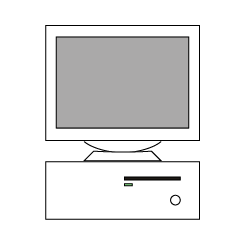 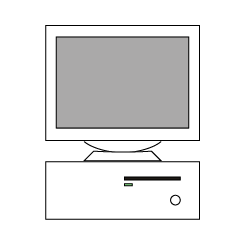 Replay Client
Replay Client
Replay Workload
Replay Client is a special client program that consumes processed workload and sends requests to the replay system
Special  multi-threaded OCI client that replays the capture files
Replay requests preserve timing, concurrency and dependencies seen on the capture system
Replay Client consists of one or more clients. For workloads with high concurrency, it may be necessary to start multiple clients to drive workload.
Once all replay clients are started, workload replay is then initiated by user
Replay Driver
File 1
File 2
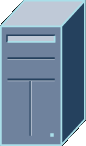 …
File n
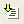 Metadata
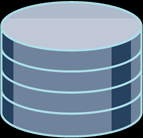 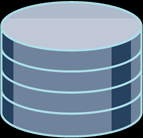 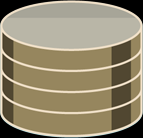 Replay Files
Replay Options
Synchronized Replay
Workload is replayed in full synchronized mode
Identical concurrency and timing as production workload
Transaction commit order is honored
Ensures minimal data divergence
Unsynchronized Replay
Workload can be replayed in unsynchronized mode 
Useful for load/stress testing
High data divergence
Three (3) parameters provided to control degree of synchronization
Think time synchronization
Commit order synchronization
Connect (logon) time synchronization
Replay Options
Unsynchronized Replay Parameters
Think time synchronization
Controls think time between database calls
Auto (Default): Adjusts think time so as to maintain captured request rate
Percentage 
0% No think time, highest possible request rate
<100% Higher request rate
100% Exact think time
>100% Lower request rate
Commit order synchronization
Controls commit order between transactions
In asynchronous mode, commit order not honored – transactions are committed as soon as commit call is issued 
Connect (logon) time synchronization
Controls when sessions are created
0%: All sessioSn are connected immediately
100% (Default): Sessions connect at same time as in captured system
Replay Options
Number of Replay Clients
Configurable by user
Client Calibration Advisor recommends number of replay clients needed for specific workload
Replay clients are multithreaded clients that can drive multiple workload sessions each
Replay Workload Steps
Initialize capture data on test database
begin
	dbms_workload_replay.initialize_replay(replay_name=> LONGTEST ' , replay_dir=>'API_DIR');
end;
Prepare capture data on test database
	begin
	 	dbms_workload_replay.prepare_replay;
	end;
On the workload generation host(s), start the Workload Replay Clients.
wrc system/<password>@TSTDB02 replaydir=/home/oracle/api_dir 
Start the reply process
	begin
	 	dbms_workload_replay.start_replay;
	end;
Replay Workload Steps Cont.
Check Replay progress...
 	Workload Replay Client: Release 11.1.0.6.0 - Production on Thu Mar 6 11:05:29 2008
	Copyright (c) 1982, 2007, Oracle.  All rights reserved.
	Wait for the replay to start (11:05:29)
	Replay started (11:06:10)
 	Replay finished (11:59:00)
Replay Workload Progress
Replay Workload Summary
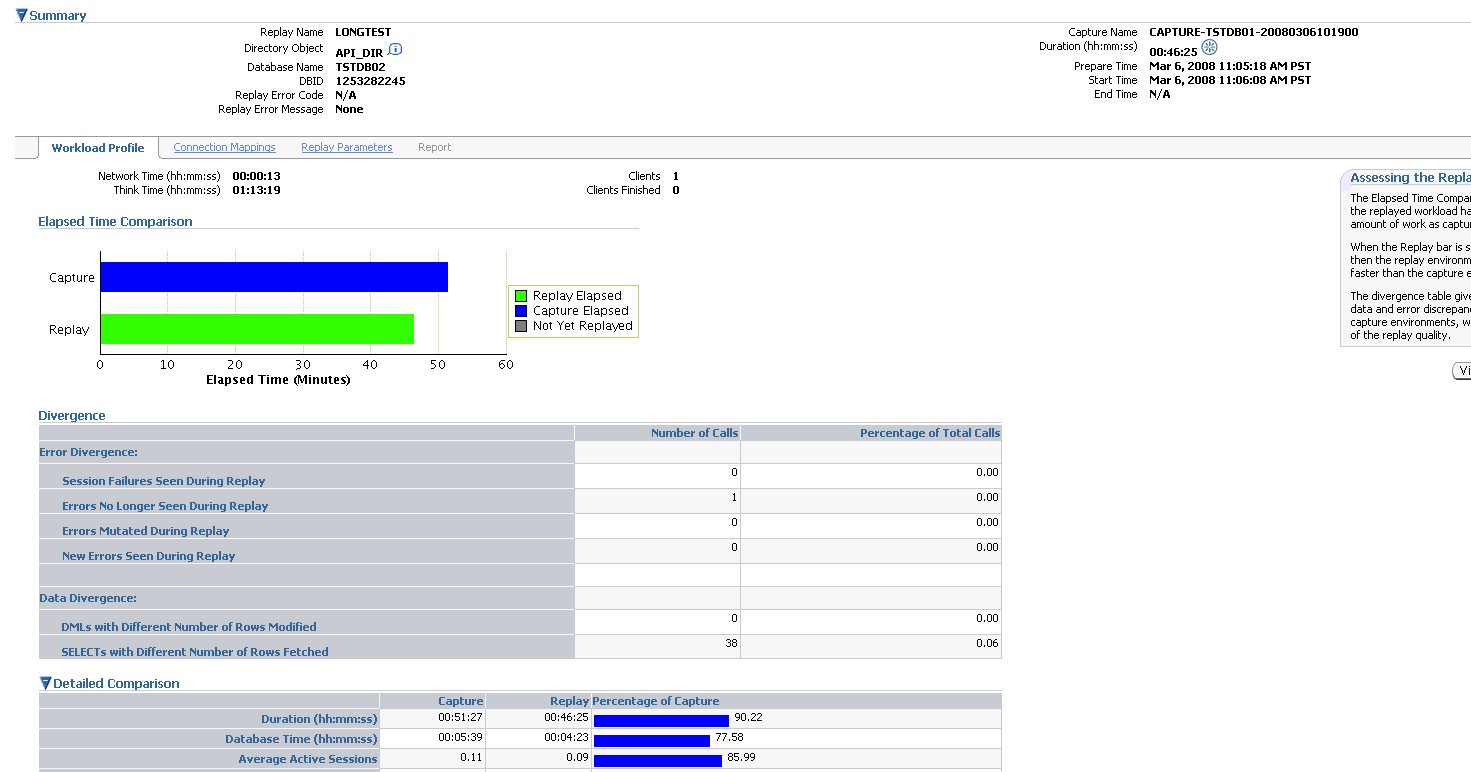 Analysis & Reporting
Comprehensive reports are provided for analysis purposes 
Three (3) types of divergences are reported
Data Divergence
Number of rows returned by each call are compared and divergences reported
Error Divergence
For each call error divergence is reported
New: Error encountered during replay not seen during capture
Not Found: Error encountered during capture not seen during replay
Mutated: Different error produced in replay than during capture
Performance Divergence
Capture and Replay Report: Provides high-level performance information
ADDM Report: Provides in-depth performance analysis
AWR, ASH Report: Facilitates comparative or skew analysis
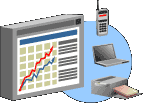 Analysis & Reporting Steps
Generate the AWR Report for the duration of the reply
Generate the AWR comparison between two instances Must export the AWR from the source database 
Generate the ASH report from the test machine.
Workload Types Supported
Supported
All SQL (DML, DDL, PLSQL) with practically all types of binds 
Full LOB functionality (Cursor based and direct OCI) 
Local transactions 
Login/Logoffs 
Session switching 
Limited PL/SQL RPCs 
Limitations
Direct path load, import/export 
OCI based object navigation (Abstract Data Types) and REF binds 
Streams, non-PL/SQL based AQ 
Distributed transactions, remote describe/commit operations 
Flashback 
Shared Server
Analysis & Reporting
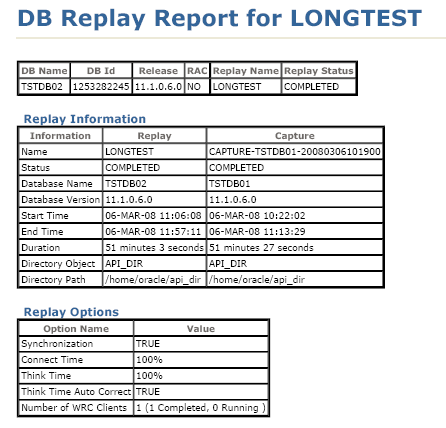 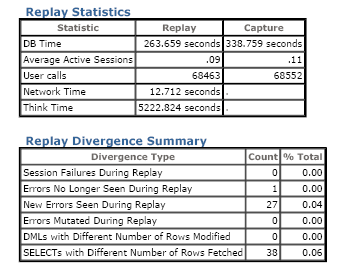 Analysis & Reporting
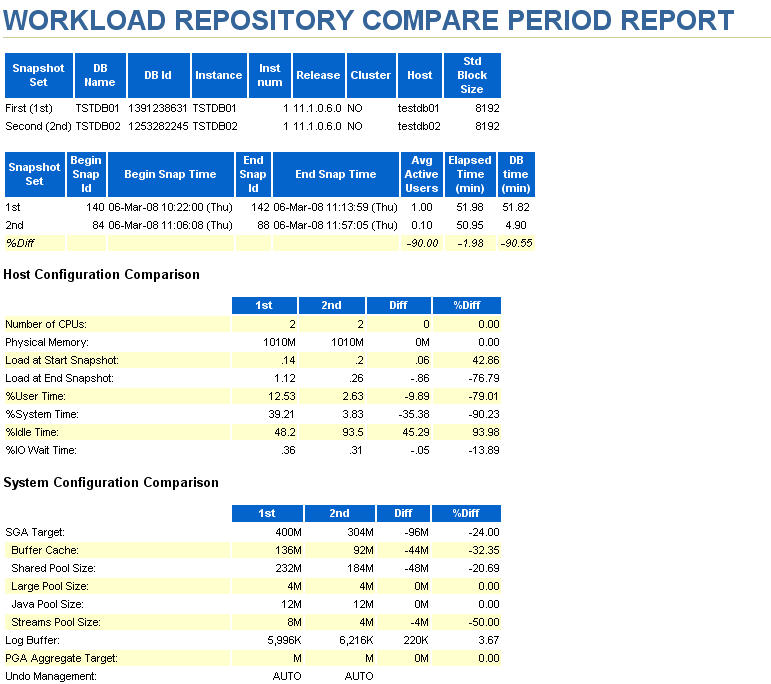 Analysis & Reporting
Analysis & Reporting
Required Privileges
Any “Non-SYS” user with DBA Role
SYSDBA role is not mandatory 
Does not have to be the user whose workload is captured
“Execute” privileges on DBMS_WORLOAD_CAPTURE/REPLAY procedures
DBMS_WORKLOAD_CAPTURE
START_CAPTURE, FINISH_CAPTURE, REPORT(), ADD_FILTER, DELETE_FILTER
DBMS_WORKLOAD_REPLAY
PROCESS_CAPTURE,INITIALIZE_REPLAY, PREPARE_REPLAY(), START_REPLAY(), CANCEL(), REPORT, ADD_FILTER, REMAP_CONNECTION
Capture and Replay user can be different if they have appropriate privileges
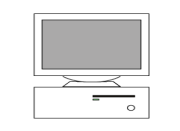 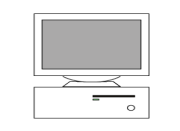 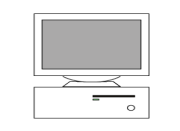 Client
Client
Client
…
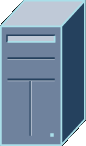 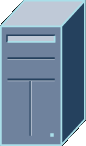 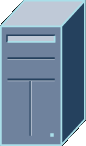 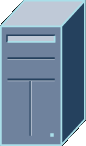 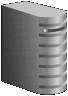 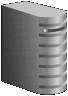 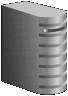 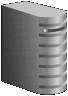 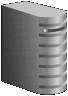 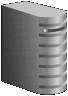 SQL Performance Analyzer (SPA)
Test impact of change on SQL query performance
Capture SQL workload in production including statistics & bind variables
Re-execute SQL queries in test environment
Production
Test
Re-execute SQL Queries
Middle Tier
Capture SQL
Use SQL Tuning Advisor to tune regression
…
…
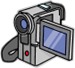 Oracle DB
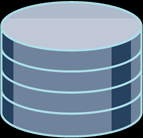 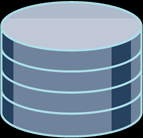 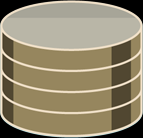 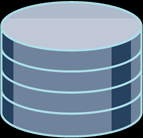 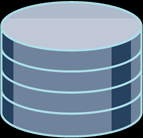 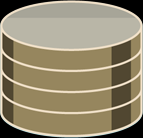 Storage
SPA Benefits
Enables identification of SQL performance regressions before end users can be impacted 
SPA can help with any change that impacts SQL execution plan
DB upgrades
Optimizer statistics refresh
New indexes, materialized views, partitions, etc.
Regressed SQL can be fixed with SQL Tuning Advisor and SQL Plan Baselines
Integrated with query optimizer
Captures SQL workload with low overhead
SQL Performance Analyzer Steps
Capture SQL workload
Move SQL workload to test system
Execute SQL before making changes
Execute SQL after making changes
Compare & analyze performance
What’s Good
Allows capture workload to be replayed on a test system to assess the impact of change
Repetitive test scenarios at the database level 
Easy way to perform regression testing
No need to use syntactic test values or homegrown scripts
Was back-ported to 9i & 10g
Requires less capital (Human & I&O) - lower operational costs
The DBA role just got extended 
No Need for manual data entry
40
What’s Bad
Multiple replays yields different DBID 
looks like system generated 
No way to parameterize the data
Most of the issues are “non-database” issues
Doesn’t have any business context – DBA tool
Missing key processes for DSS systems (SQL Loader etc.)
Supported only with EE
Oracle Jobs can be very heavy
Management can easily think that this is a good enough option to replace “legacy” scalability testing methods
Think time between database calls assumes linear regression
Thank You
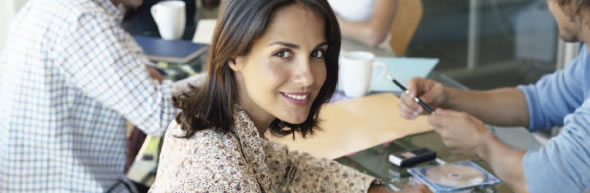 Q&A
“If the facts don’t fit the theory, change the facts.” 
-Albert Einstein